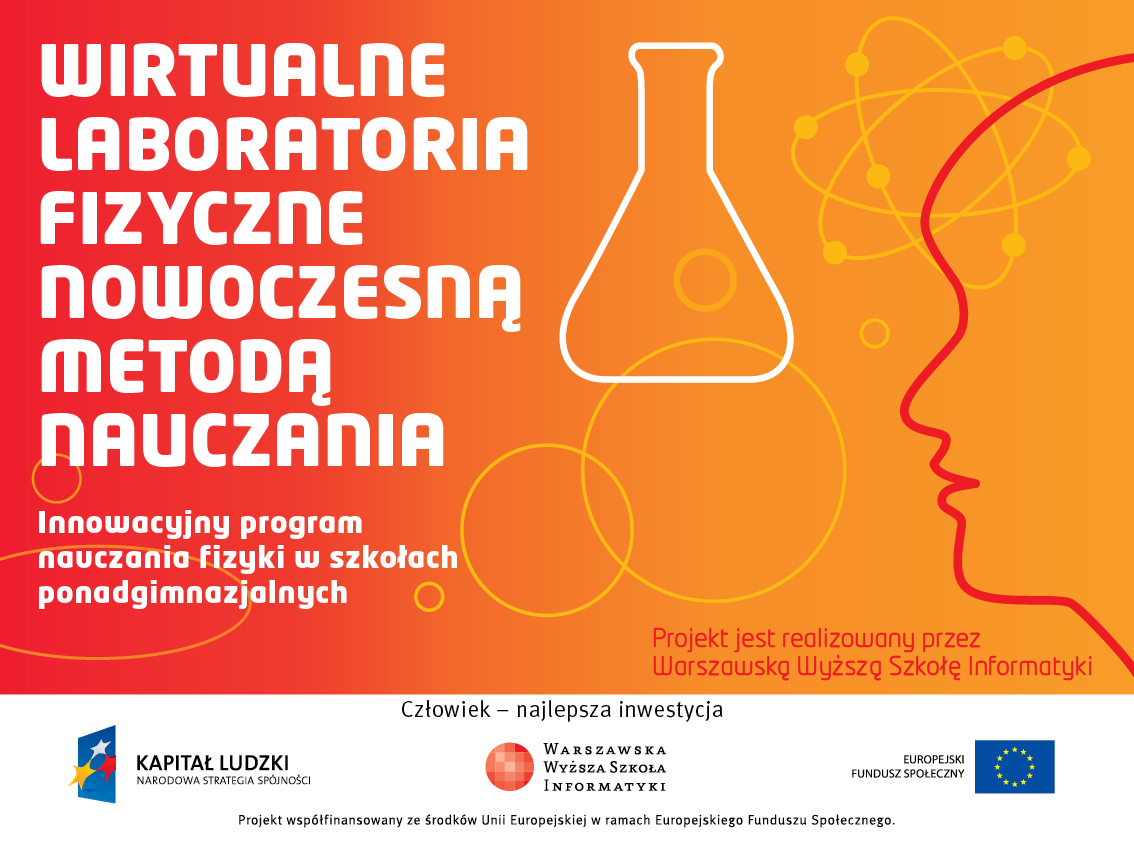 Treści multimedialne - kodowanie, przetwarzanie, prezentacjaOdtwarzanie treści multimedialnych
Andrzej Majkowski
informatyka +
1
Wyznaczanie współczynnika sprężystości sprężynyMirosław GalikowskiAgnieszka Potiopa
informatyka +
2
III zasada dynamiki
Wszystkie oddziaływania we Wszechświecie są
Wzajemne. Jeżeli ciało A działa na ciało B 
siłą     ,to ciało B oddziałuje na ciało A siłą    . 
Siły te maja ten sam kierunek, tę samą 
wartość, ale przeciwne zwroty.
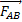 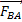 informatyka +
3
Ciężarek na sprężynie
Sprężyna nie obciążona wisi swobodnie. Jeżeli na jej końcu powiesimy ciężarek
Zaobserwujemy wydłużenie sprężyny.
Jeżeli zdejmiemy ciężarek, sprężyna wróci do poprzedniego położenia.
informatyka +
4
Doświadczenie
W doświadczeniu będziemy Badać jak zależy 
wydłużenie sprężyny od przyłożonej do jej 
końca siły. Siła w naszym doświadczeniu 
będzie siłą ciężkości działająca na zawieszony 
na sprężynie ciężarek.
informatyka +
5
Układ doświadczalny
Zestaw doświadczalny: sprężyna lub guma 
pasmanteryjna, ciężarki z zestawu do mechaniki, statyw 
z zestawu do mechaniki, liniał.
informatyka +
6
Tebela
informatyka +
7
Hipoteza
Wydłużenie sprężyny będzie proporcjonalne 
do przyłożonej siły.
informatyka +
8
Wykres
x,m
F, N
informatyka +
9
Wniosek
Wniosek z doświadczenia powinien nawiązywać
do postawionej na początku doświadczenia 
hipotezy i być odwołaniem do uzyskanego 
wyniku.
informatyka +
10
Układ doświadczalny
Z trzeciej zasady dynamiki wnosimy, że oddziaływanie ciężarka na sprężynę wywołuje 
Siłę reakcji sprężyny zwaną siłą sprężystości.
Z wykonanego doświadczenia wynika, że siła sprężystości jest proporcjonalna
do wydłużenia sprężyny 

F = k x
Gdzie k to współczynnik sprężystości.
Wykorzystując dane zawarte w tabeli możemy obliczyć współczynnik sprężystości, 
Sprężyny użytej w doświadczeniu:
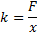 Niezbędne dane odczytujemy z wykresu.
informatyka +
11
[Speaker Notes: Prace nad systemem telewizji kolorowej, rozpoczęły się w połowie lat 50. XX wieku w Stanach Zjednoczonych.
Nowy system musiał spełniać następujące założenia: 
 nie mógł znacząco komplikować budowy odbiorników telewizji kolorowej, co mogło by wpływać na koszt produkcji odbiornika telewizyjnego i zmniejszyć jego dostępność dla widza ze względu na cenę;
 należało przyjąć zasadę odpowiedniości, czyli możliwości odbioru programu telewizji nadawanego w kolorze na odbiornikach czarnobiałych i odwrotnie;
 powinno być możliwe wykorzystywanie dotychczasowych kanałów częstotliwości do przesyłania sygnałów telewizji kolorowej, nie powodując zakłóceń w kanałach sąsiednich;
 jakość przesyłanego sygnału powinna być wysoka i zaspakajać wymagania widza.]
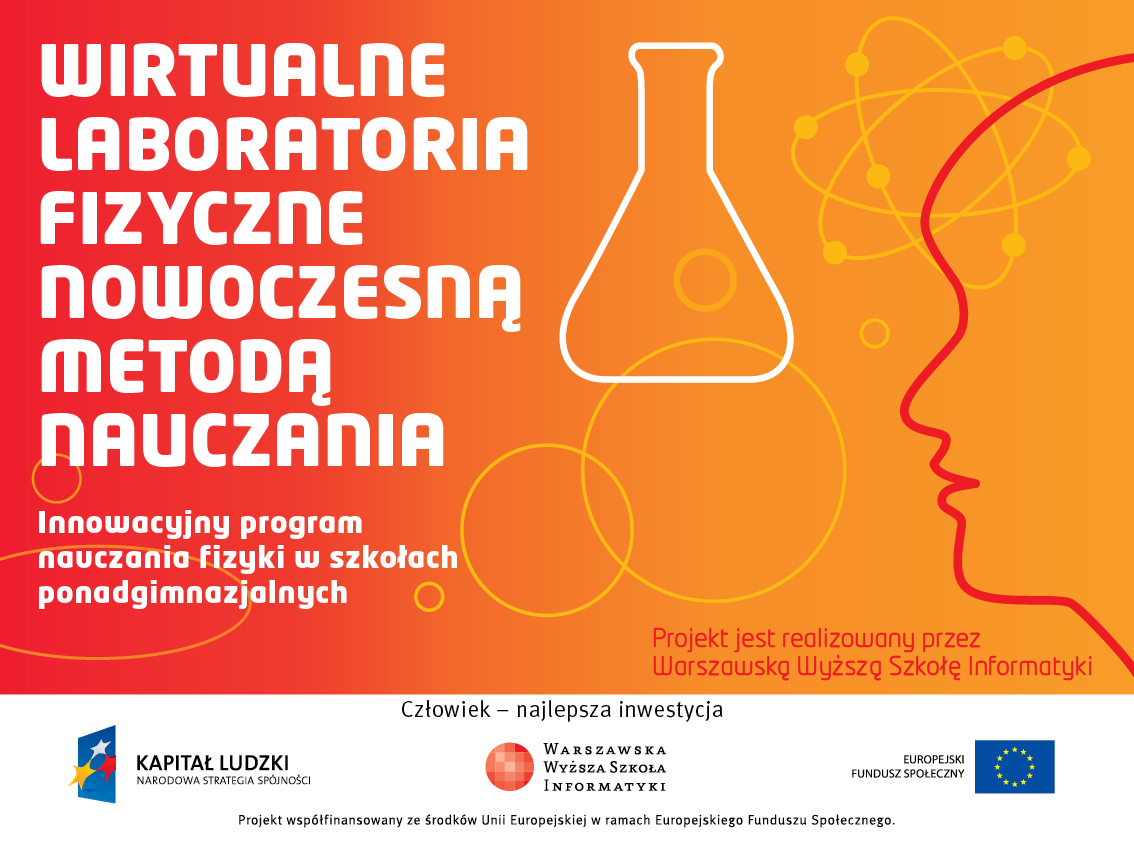